Greater Cambridge Shared Planning
Luke Mills & Sophie Pain 
(Principal Planners, Strategic Sites)
1
Northstowe Community Forum
5 March 2025
Luke Mills & Sophie Pain (Principal Planners, Strategic Sites)
2
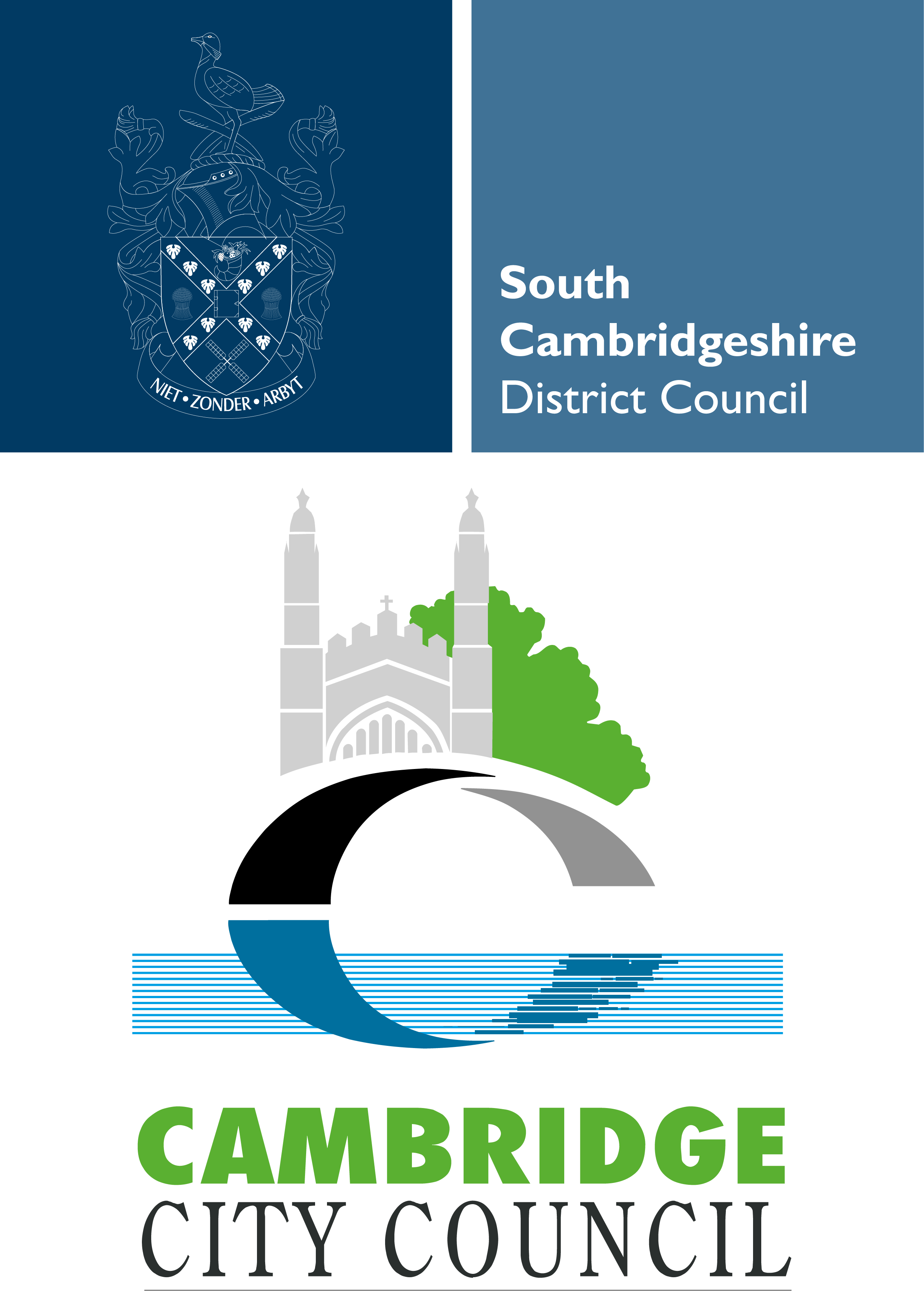 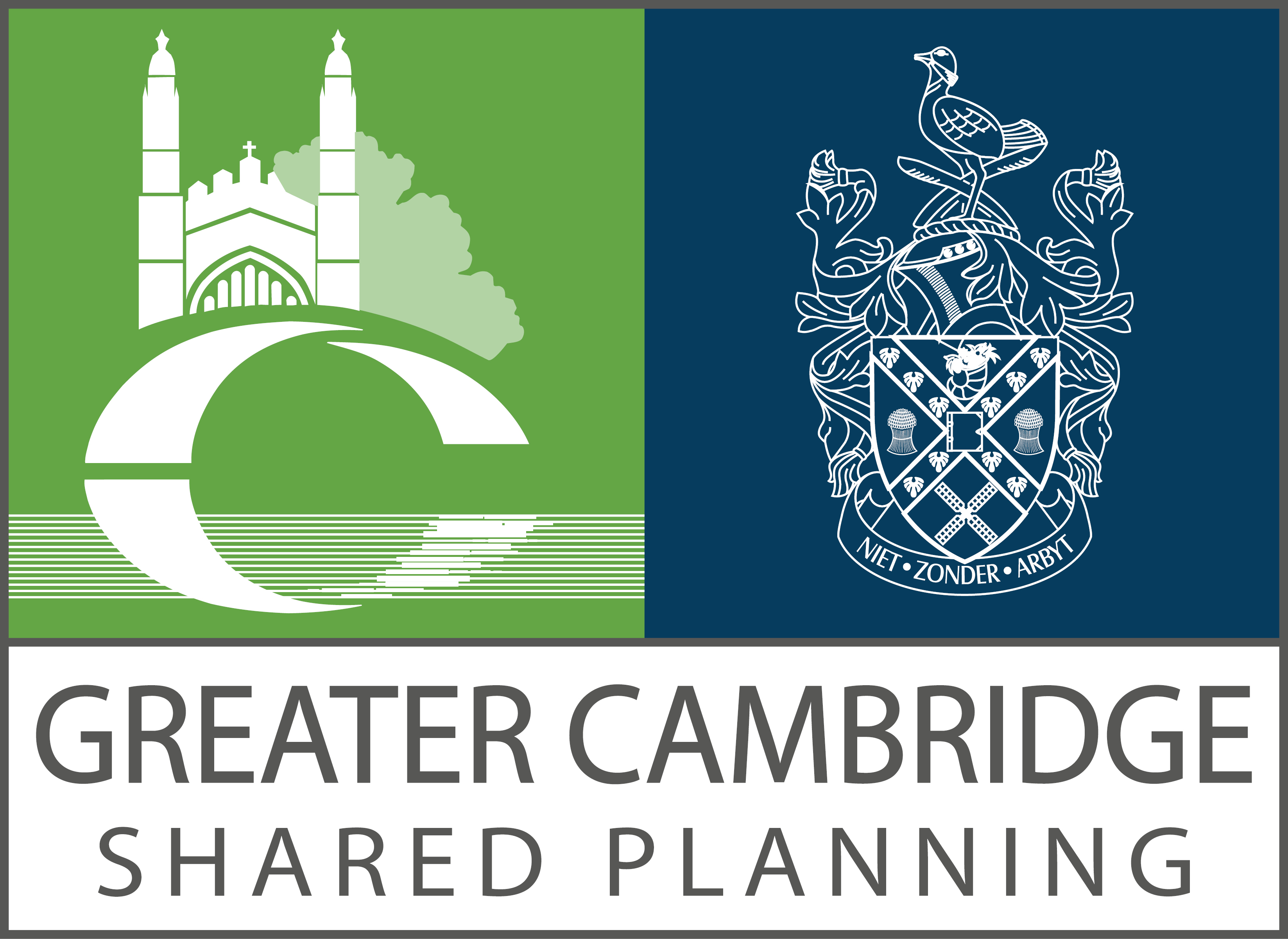 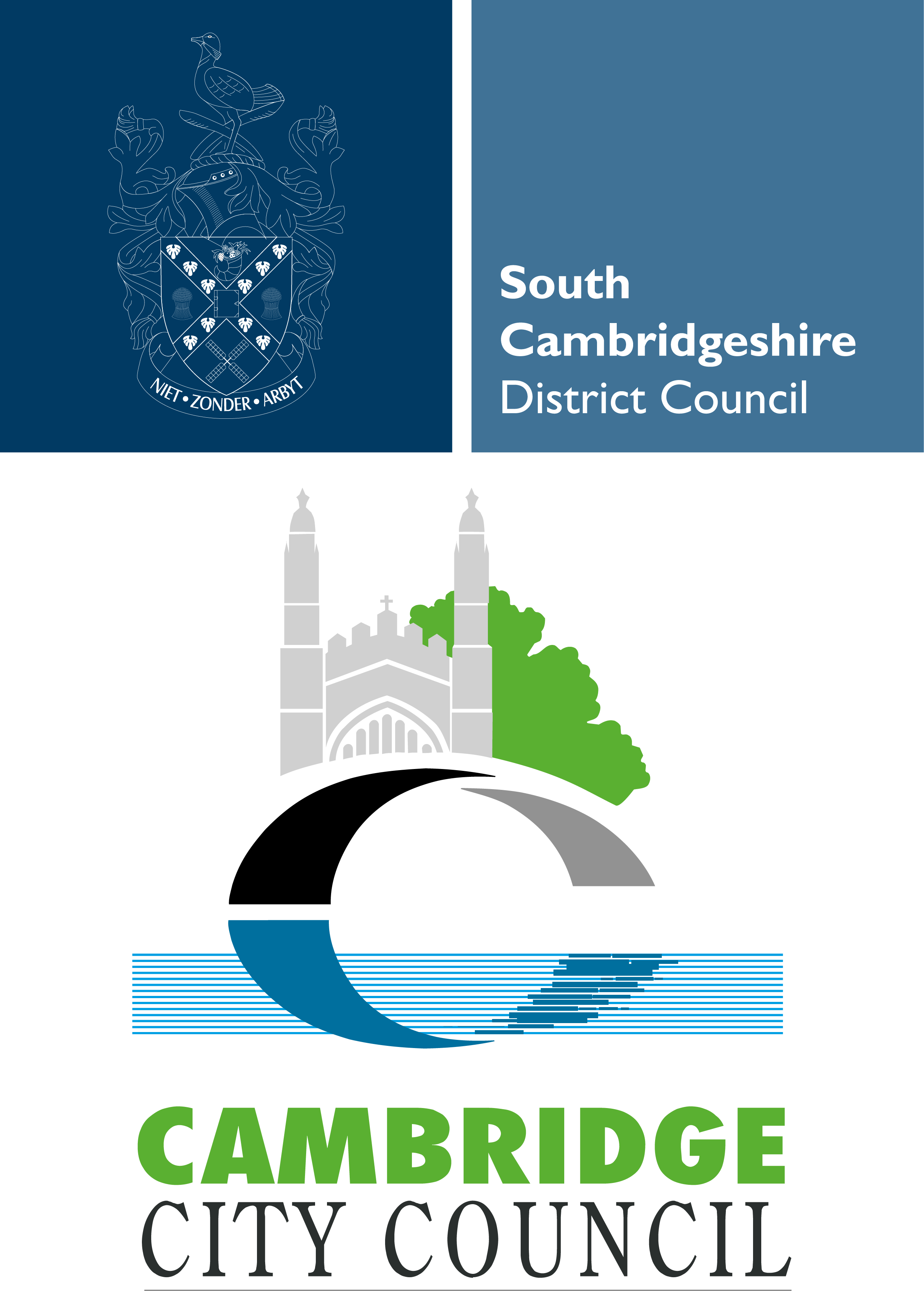 3
Eastern Sports Hub BMX Track
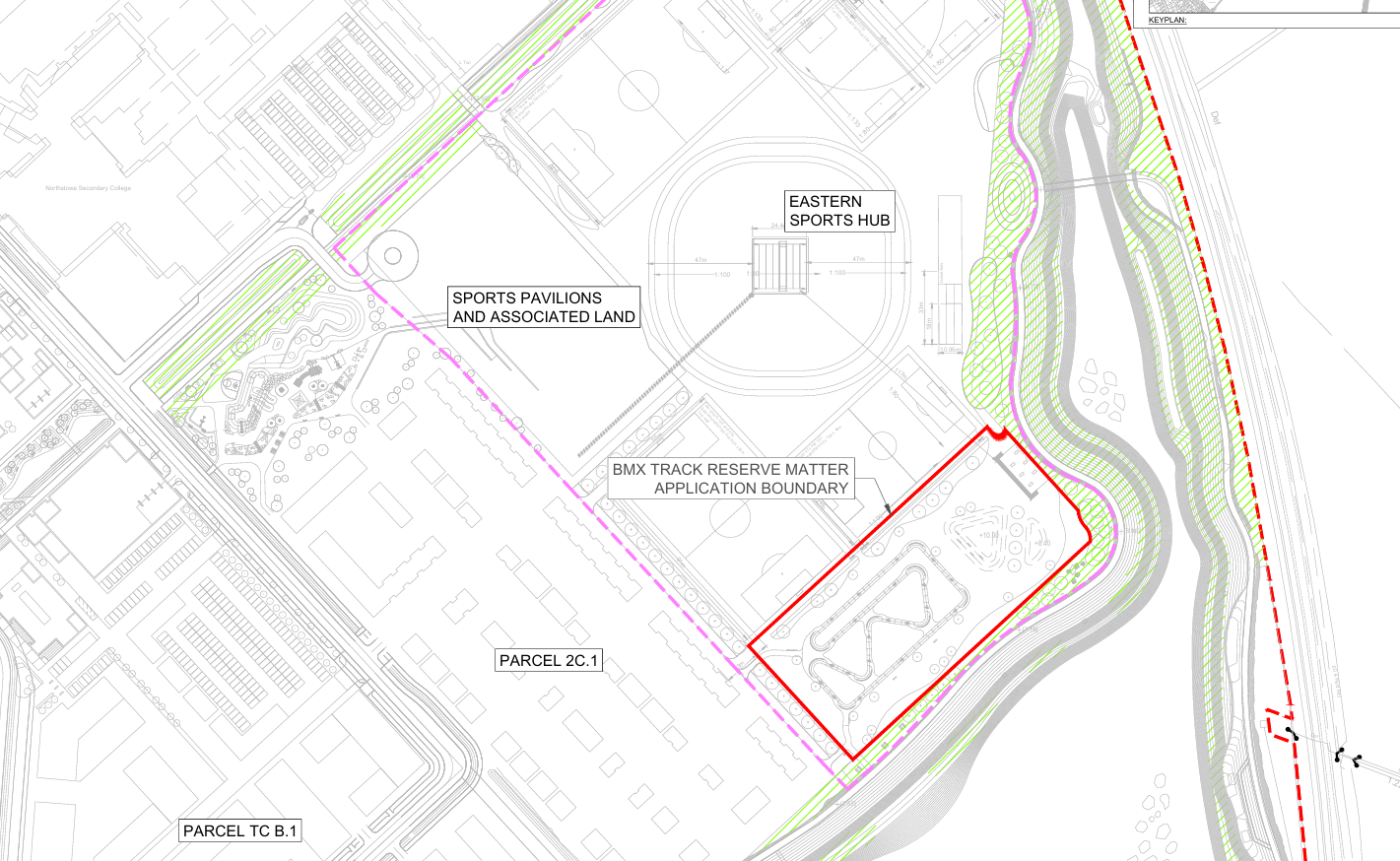 Planning Application Reference:  24/04716/REM
4
Eastern Sports Hub BMX Track
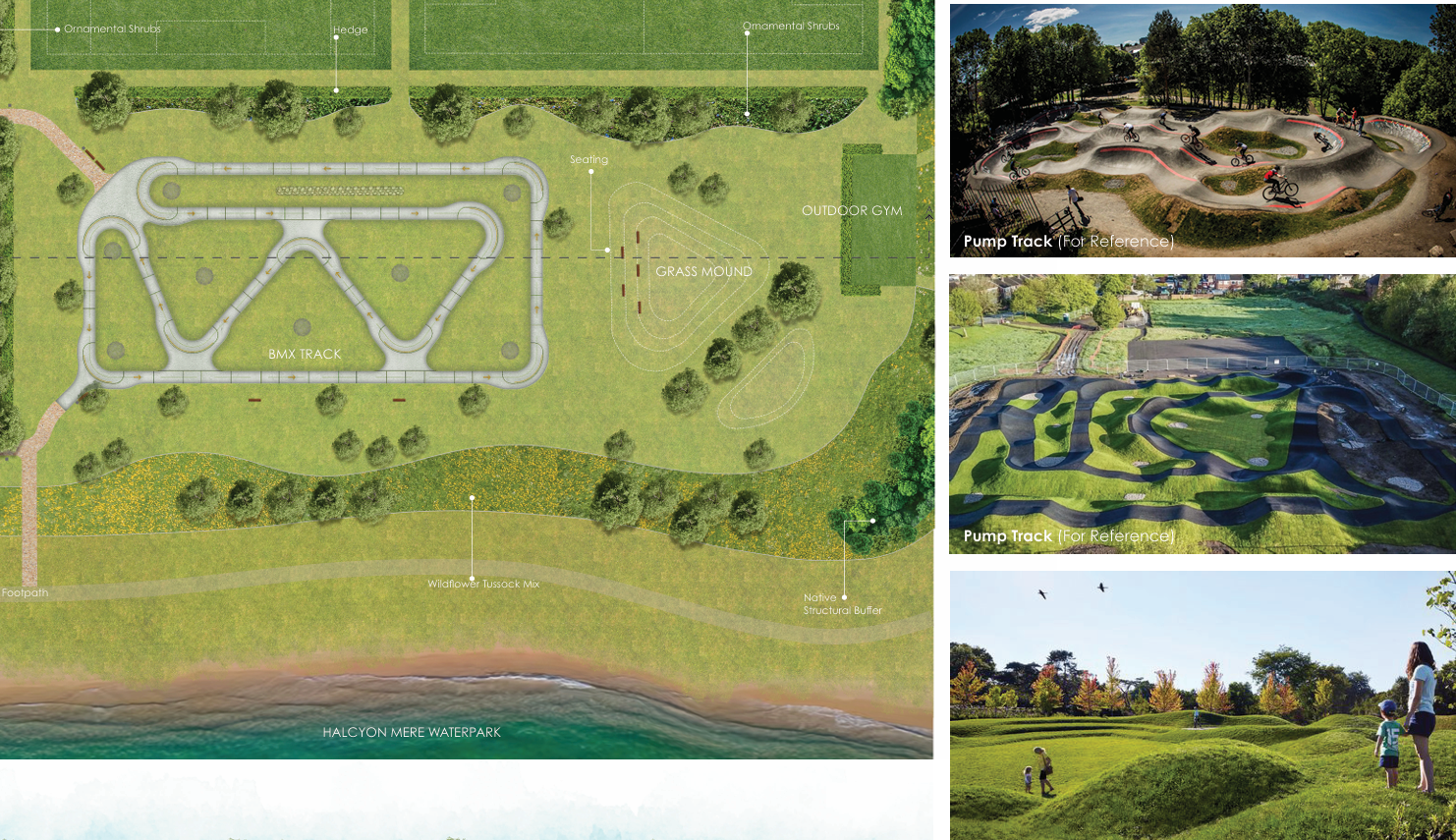 Planning Application Reference:  24/04716/REM
5
Contacts
Website:

www.greatercambridgeplanning.org

Planning Applications:

www.greatercambridgeplanning.org/planning-applications/view-and-comment-on-planning-applications

Planning (Northstowe)
Luke Mills
Luke.mills@greatercambridgeplanning.org

Sophie Pain
Sophie.pain@greatercambridgeplanning.org
6